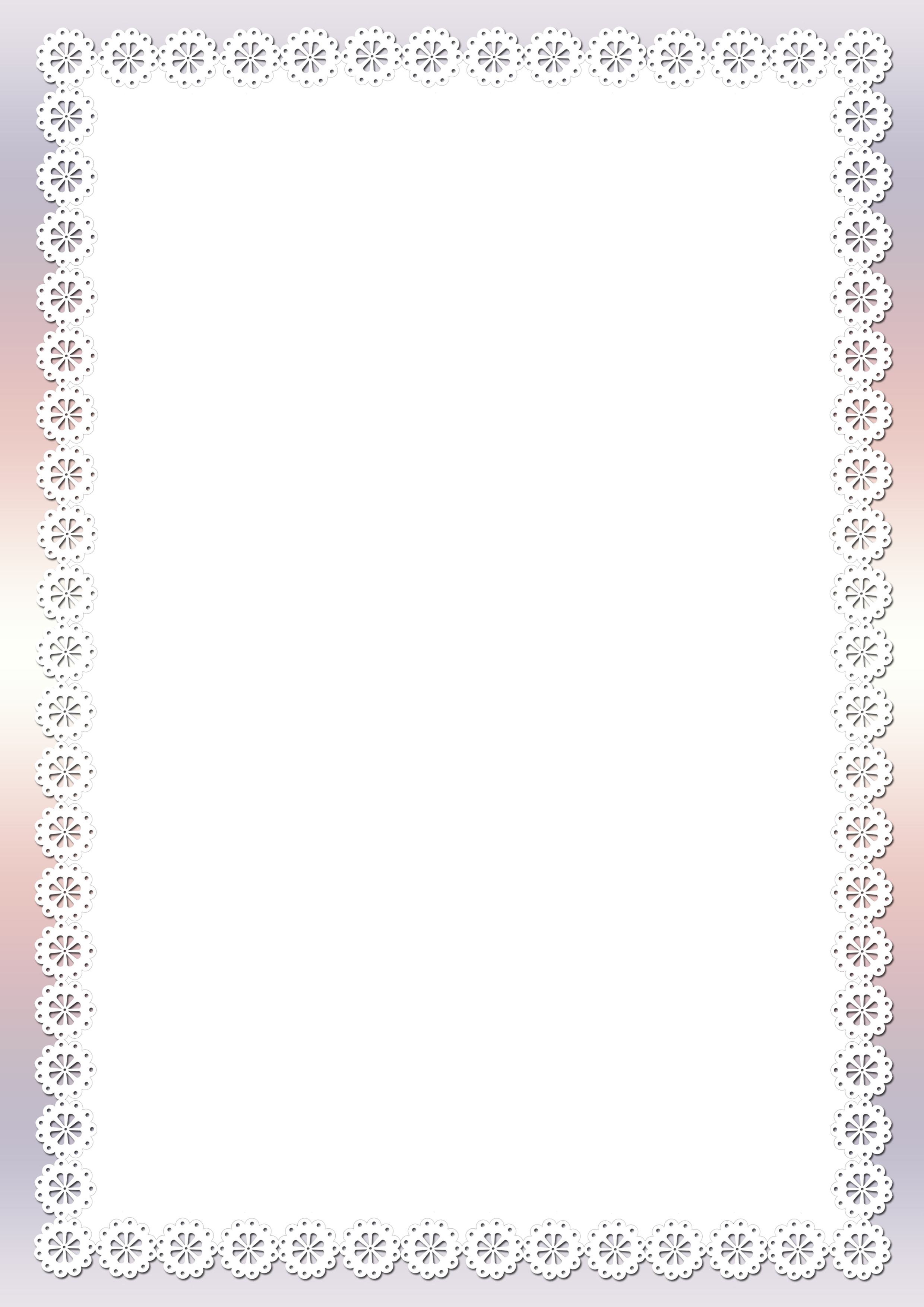 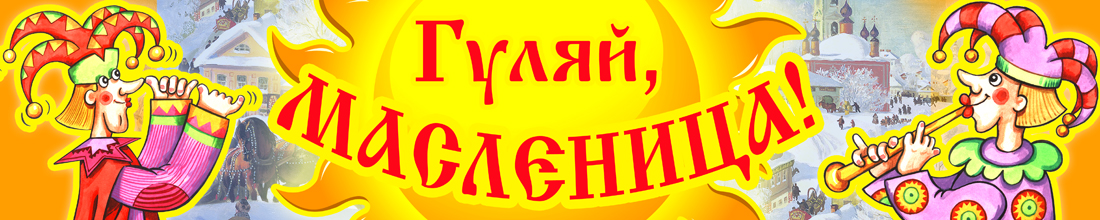 План проведения масленичной неделисреди учащихся  ______классовшколы-гимназии №1
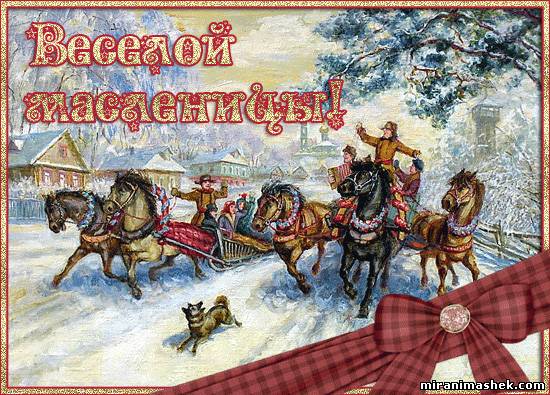